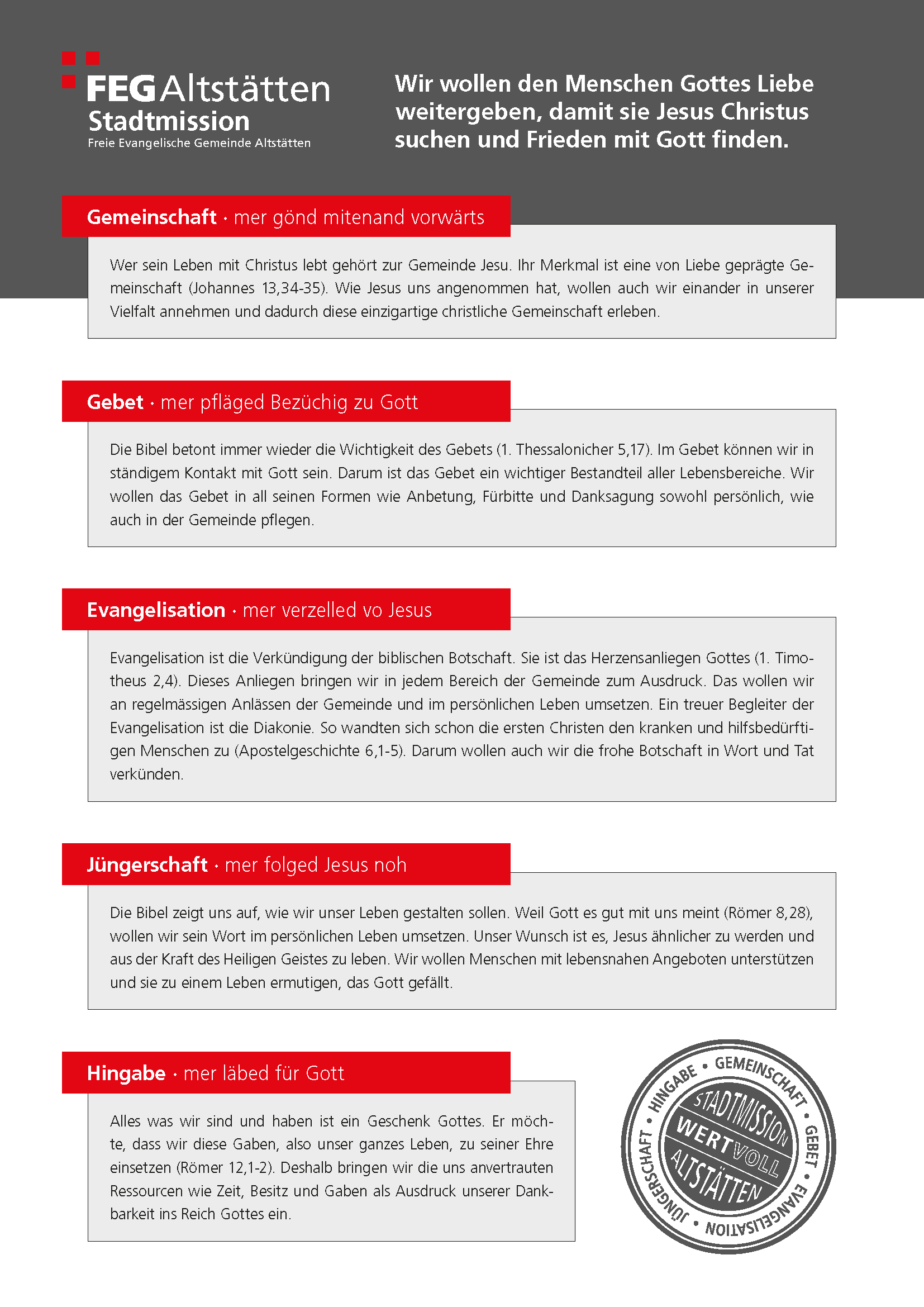 --> Warum eigentlich?

Weil es die Bibel sagt?
Weil man das als Christ einfach so macht?
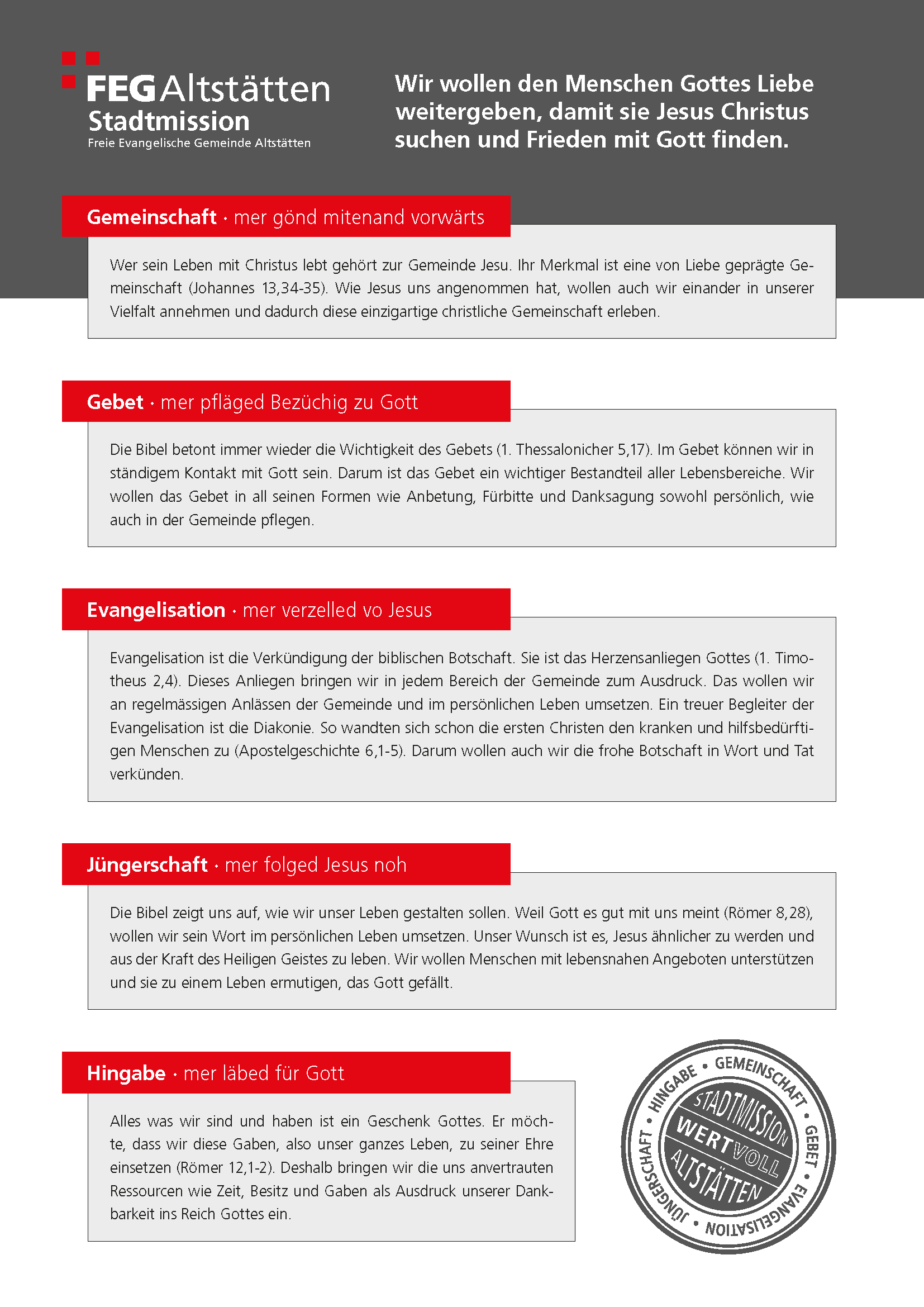 Warum tun wir uns schwer?

Angst  – ich werde ausgelacht
Kleiner Selbstwert – ich hab nichts zu sagen
Fehlendes Know-How – ich weiss nicht wie
Nicht begabt – ich kann das nicht
Warum eigentlich? – ich bin nicht überzeugt!
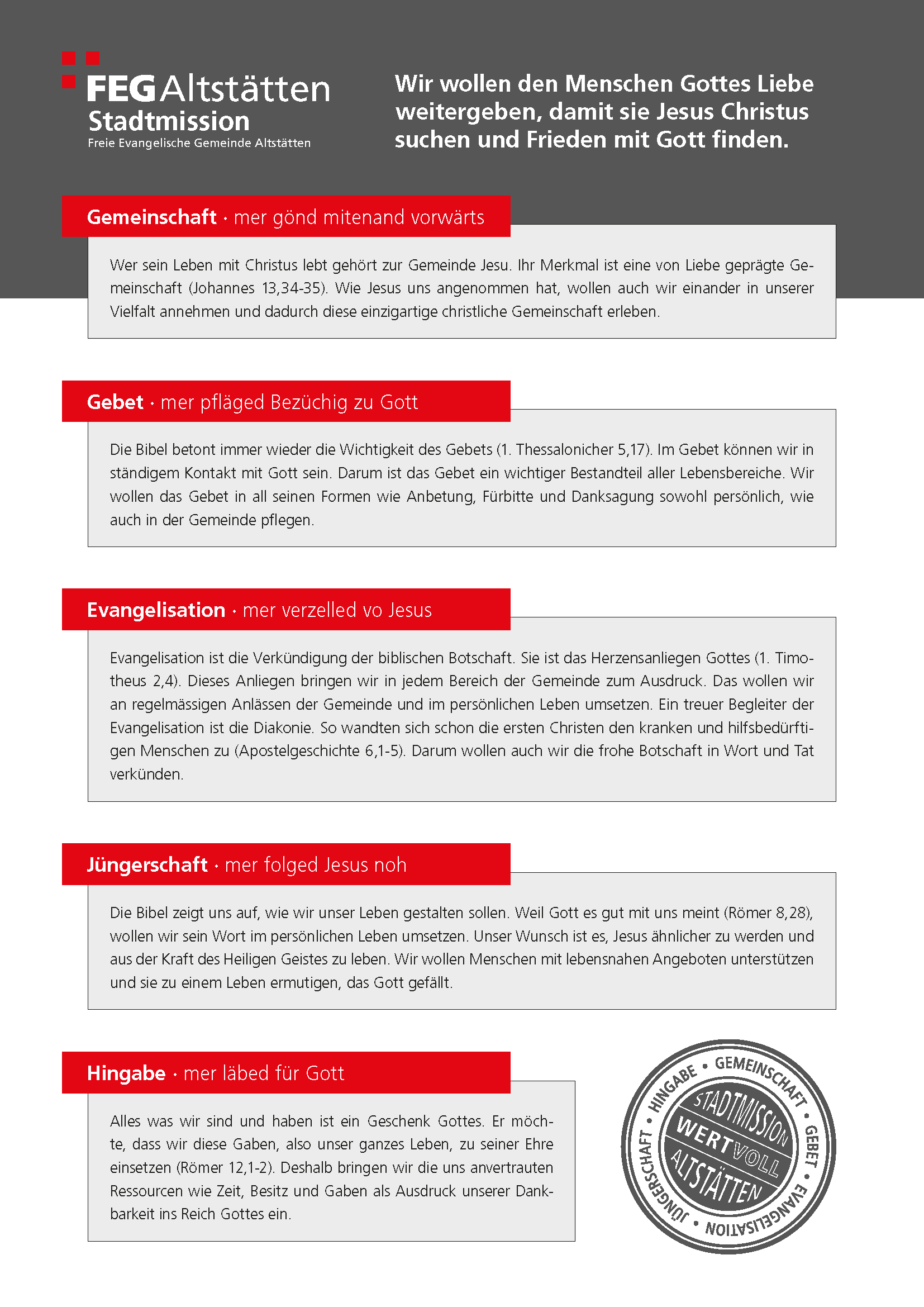 Warum tun wir uns schwer?

Angst  – ich werde ausgelacht
Kleiner Selbstwert – ich hab nichts zu sagen
Fehlendes Know-How – ich weiss nicht wie
Nicht begabt – ich kann das nicht
Warum eigentlich? – ich bin nicht überzeugt!
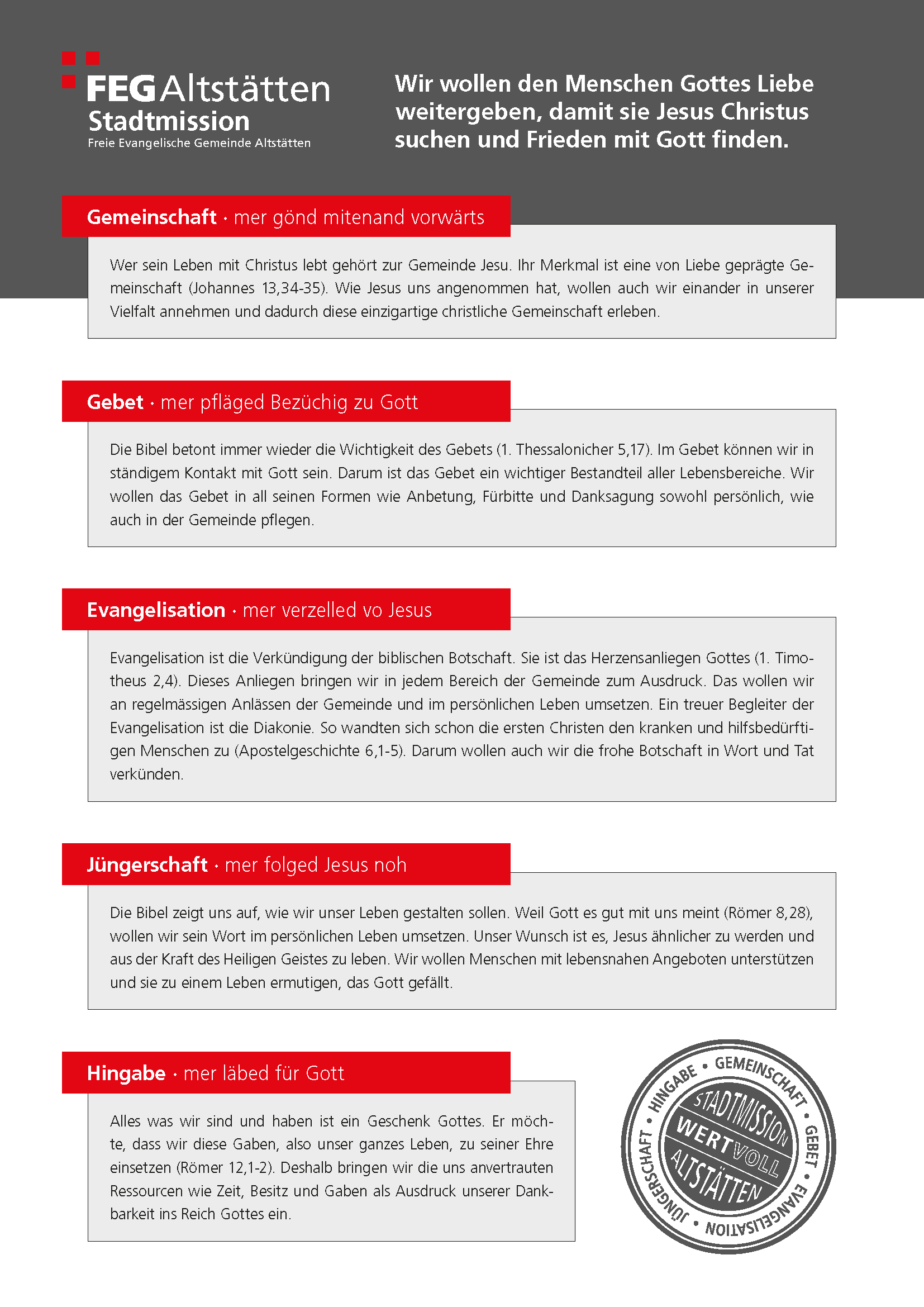 Wir erzählen von Jesus aus Überzeugung!

Woher kommt diese Überzeugung von Jesus?
Ich muss ihn erleben!
Nähe zu Jesus suchen (Joh 15)!
Um Herzens-Überzeugung beten
Gebet um konkrete Situationen